Філософське осмислення феномену свободи у творчості Т.Г. Шевченка.
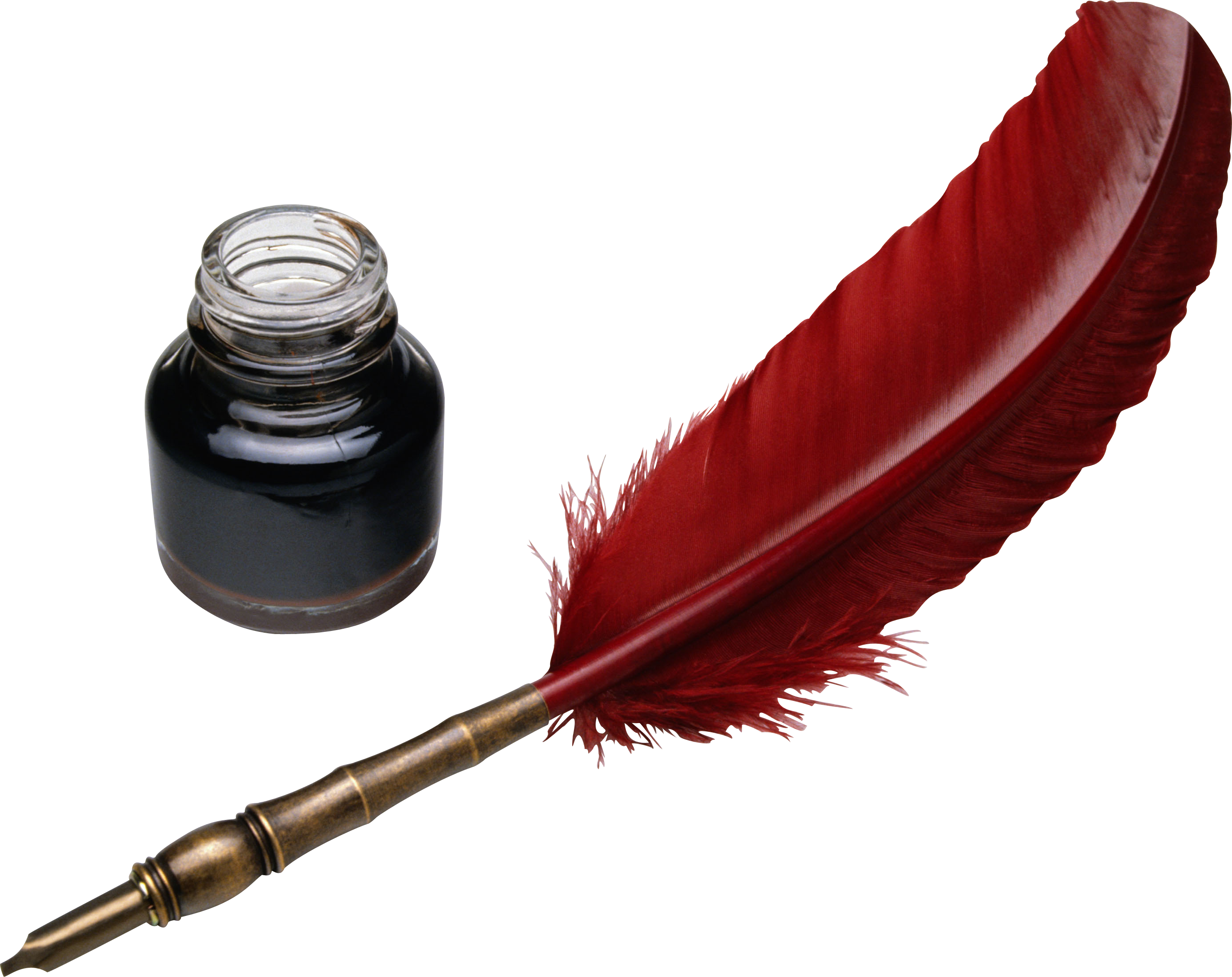 Олена Асєєва
121-ППТГ-Д23
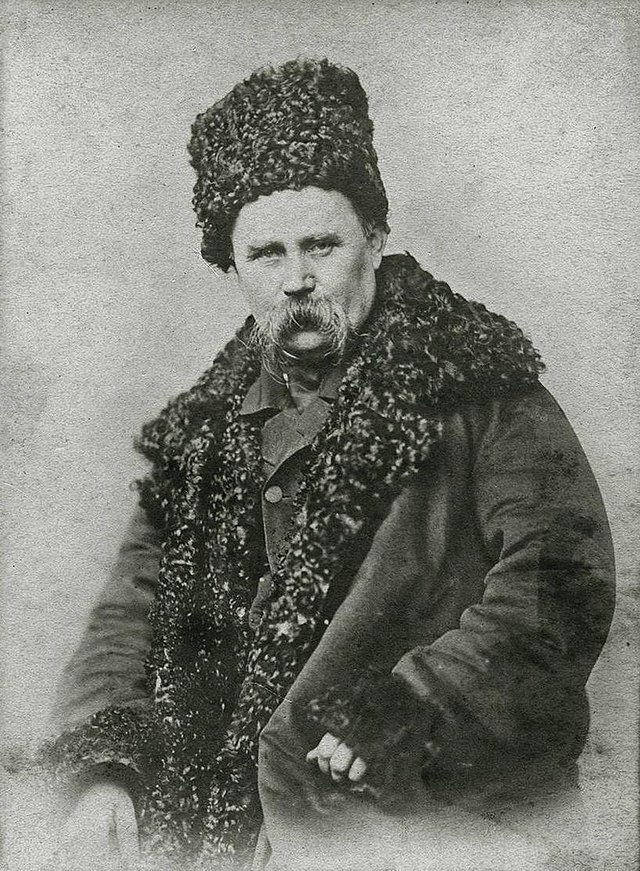 Борітеся – поборете.
Вам Бог помагає!
За вас правда,
За вас Слава
І воля святая!

Т.Г.Шевченко
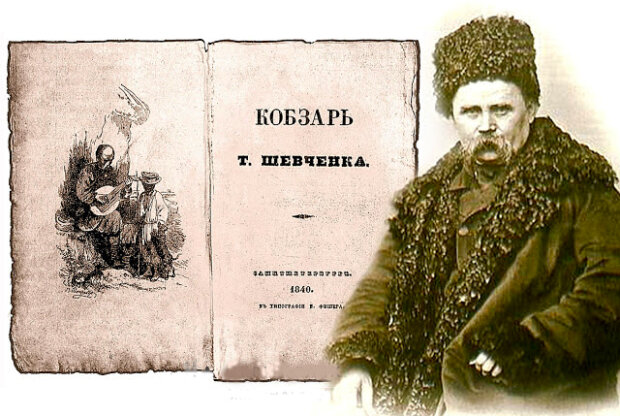 Головні символи, які підтримують творчість Шевченка:
«Слава» (українські традиції)


«Правда» (установка на загальнолюдські ідеали й вимоги)
«Слово» (українська культура)
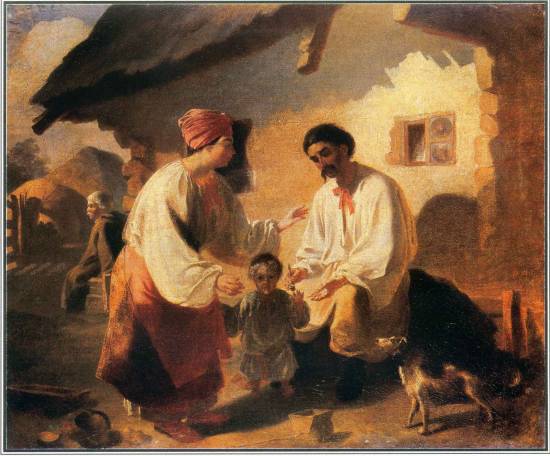 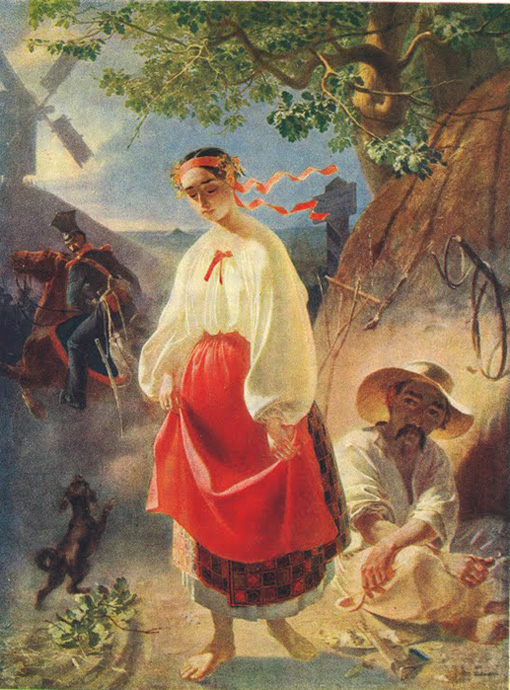 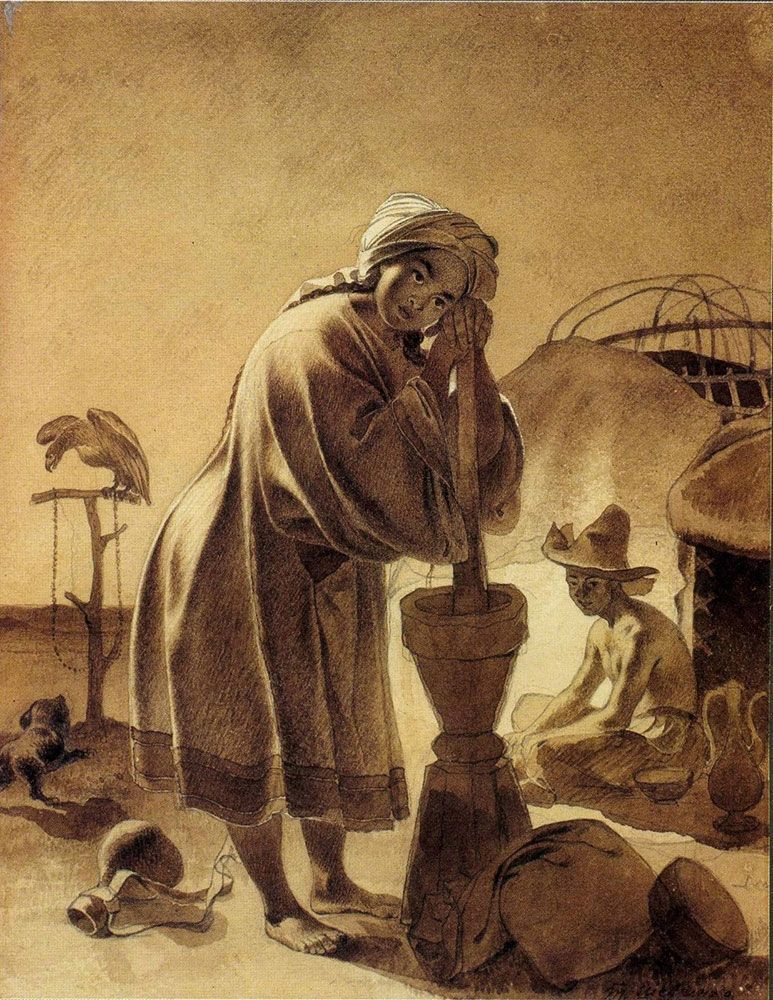 Його історичні твори пронизані ідеєю національно-визвольної боротьби, державної незалежності і закликом до рішучих дій проти насильства.
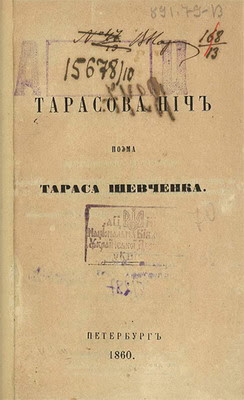 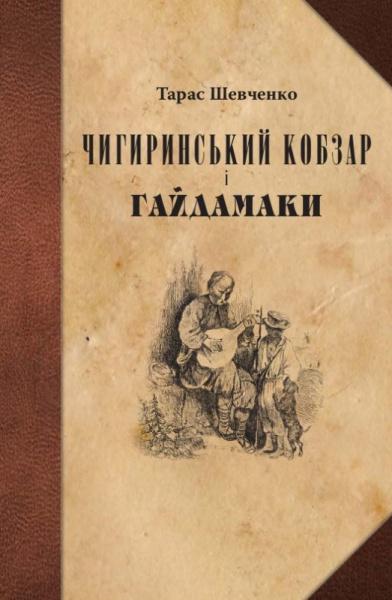 У поемі Шевченка «Кавказ» Прометей стає символом непокореного народу, втіленням прагнень кавказьких народів до свободи та бажання жити незалежним мирним життям.
Не вмирає душа наша,
Не вмирає воля.
Поет у своєму творі протиставляє вільний Кавказ російській імперії, яку він вважає тюрмою для народів:
Од молдованина до фіна 
На всіх язиках все мовчить,
Бо благоденствує!
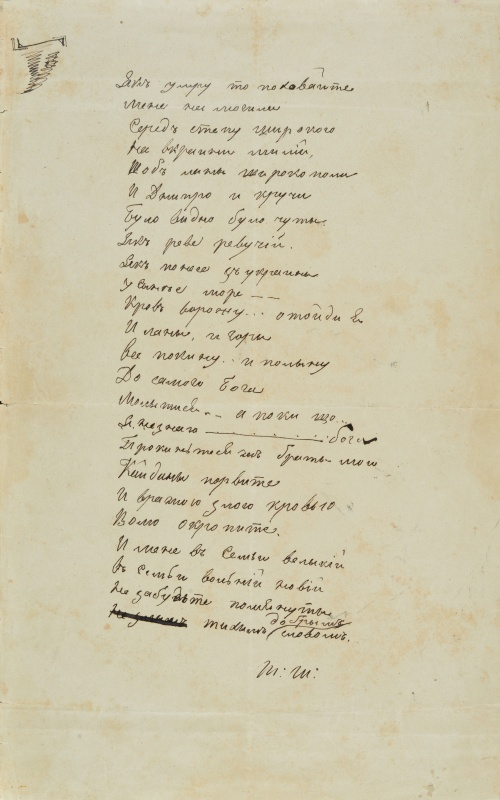 Як умру, то поховайте
Мене на могилі
Серед степу широкого
На Вкраїні милій,
Щоб лани широкополі,
І Дніпро, і кручі
Було видно, було чути,
Як реве ревучий.
Як понесе з України
У синєє море
Кров ворожу... отойді я
І лани і гори —
Все покину, і полину
До самого Бога
Молитися... а до того
Я не знаю Бога.
Поховайте та вставайте,
Кайдани порвіте
І вражою злою кров’ю
Волю окропіте.
І мене в сем’ї великій,
В сем’ї вольній, новій,
Не забудьте пом’янути
Незлим тихим словом.
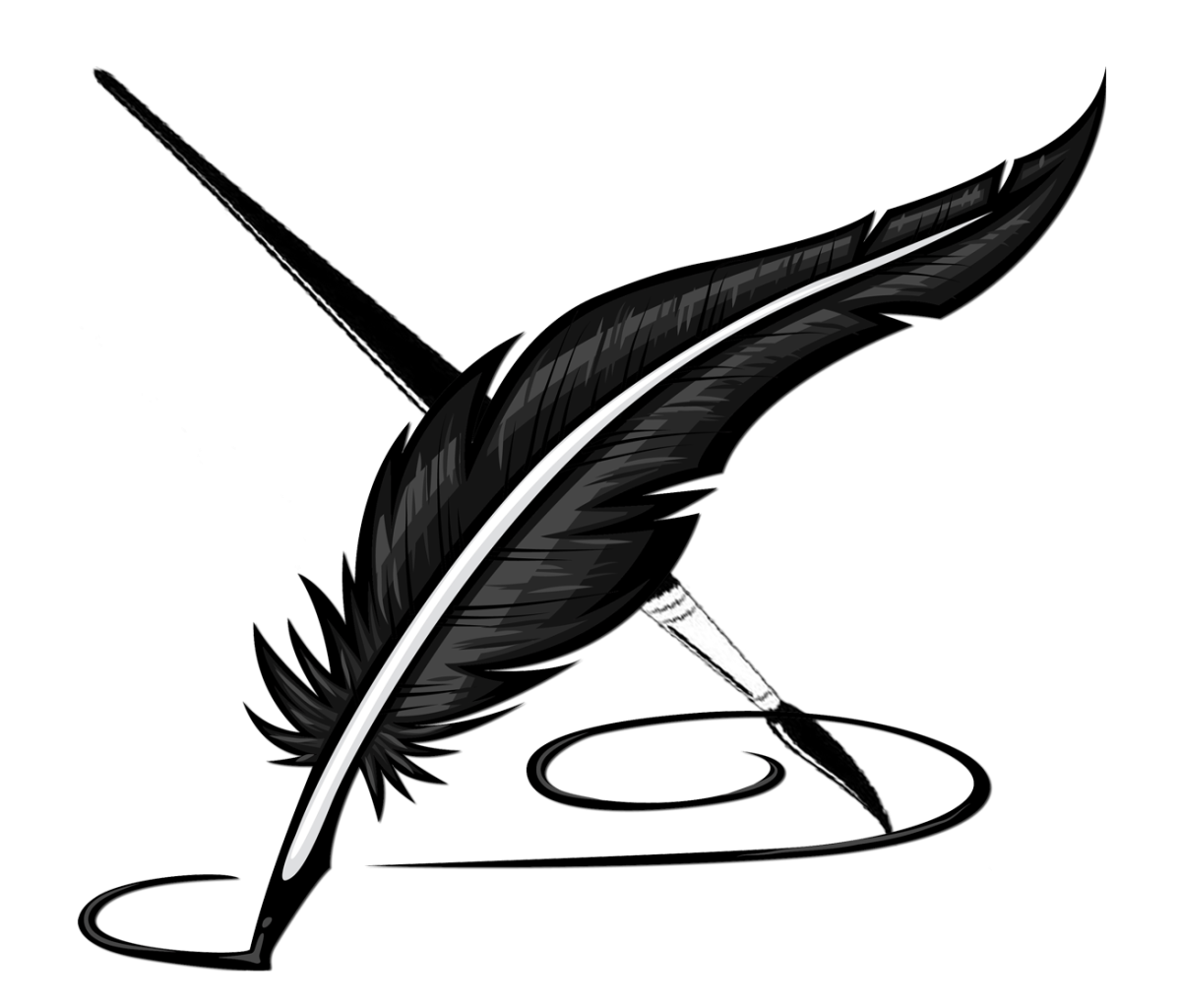 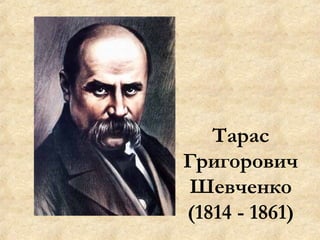 Дякую за увагу!
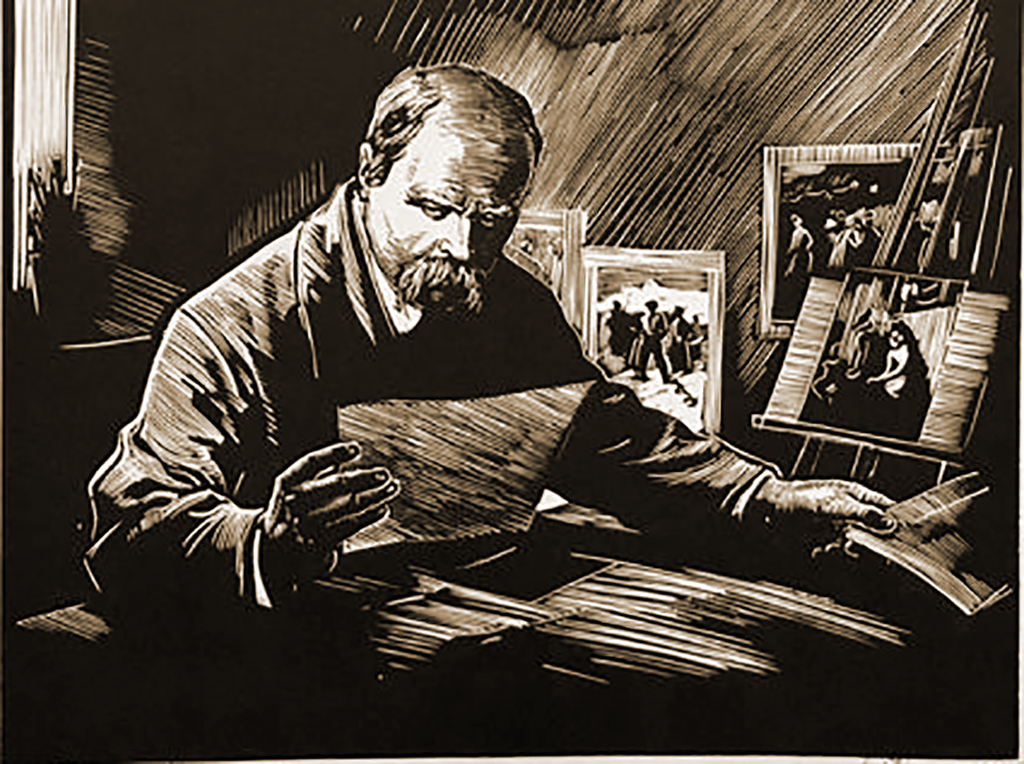